Everything you wanted to know about Molecular Orbital Theory
But were afraid to ask
MO diagram of dinitrogen (N2)
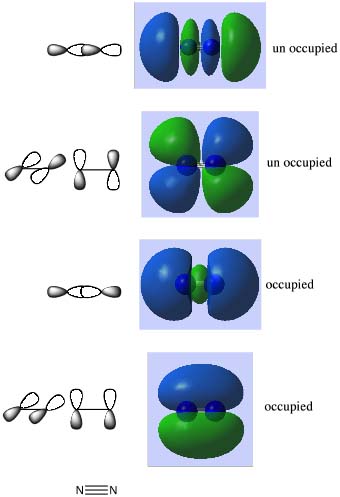 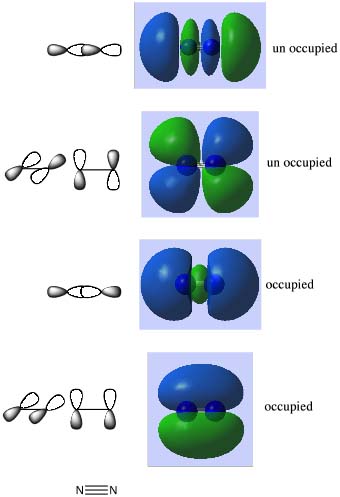 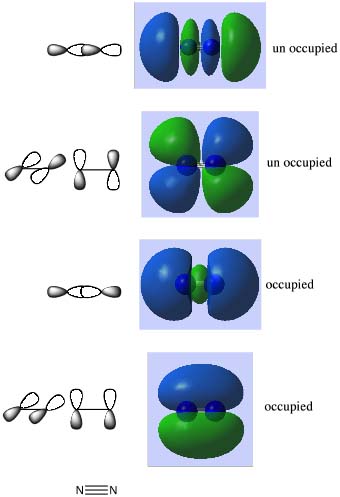 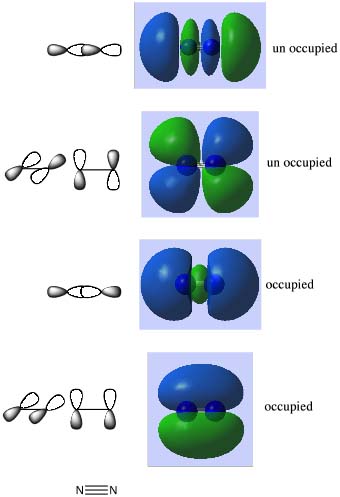 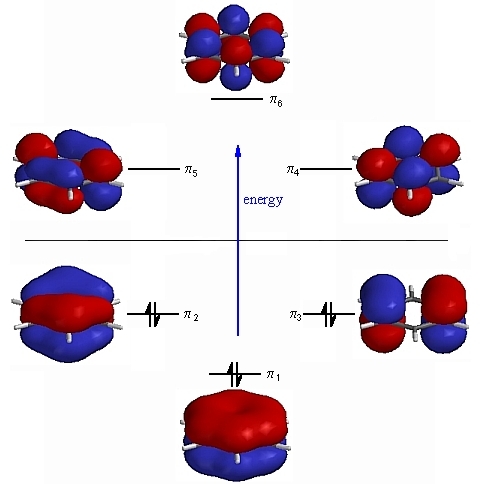